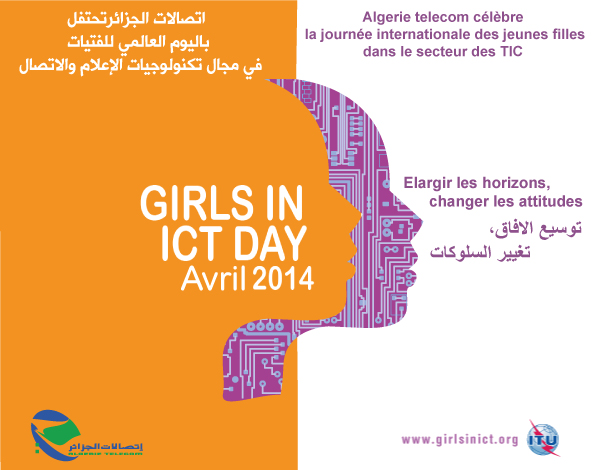 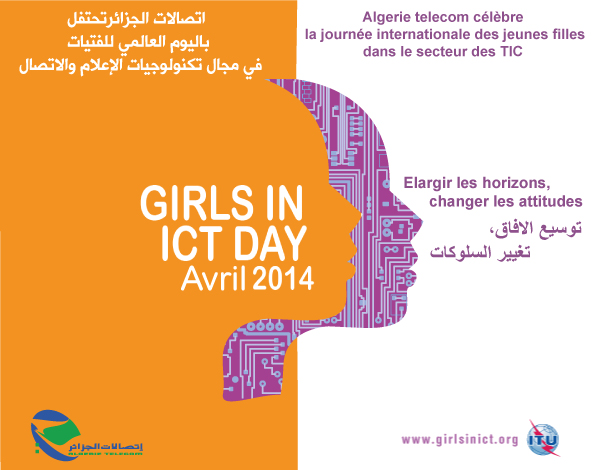 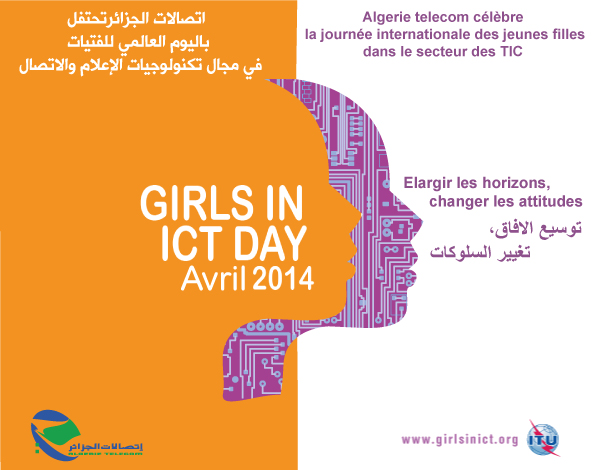 Programme
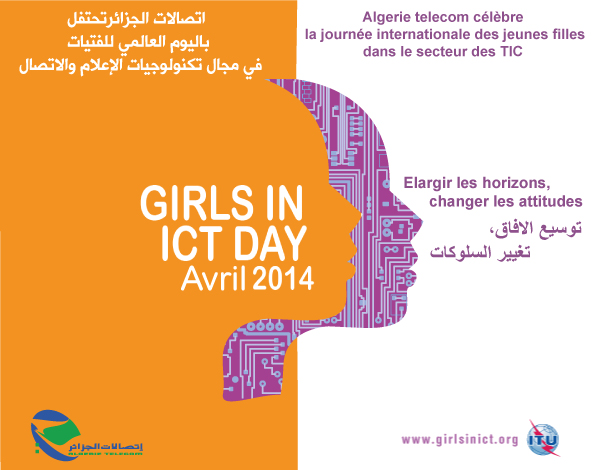 10h00 : Positions de travail et préparation des rapports  
13h00 : Transmettre les rapports (Format ppt. 5 slides Max)
13h30 : Déjeuner
14h30 : Départ vers MPTIC
15h30 : Réunion avec Mme la Ministre 
16h00 : Présentation des 03 meilleurs rapports
17h00 : Fin
Evaluation
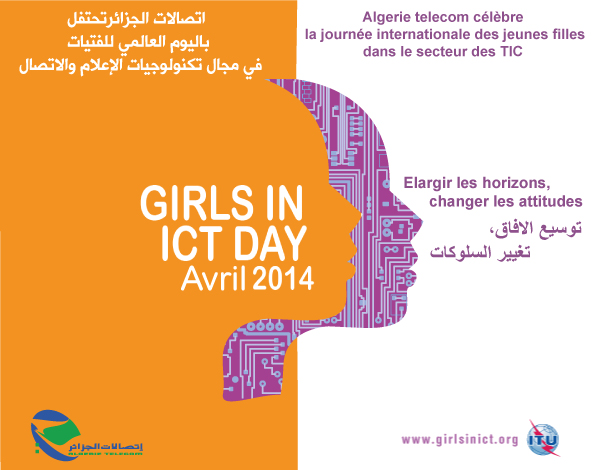 1- Respect du délai (13h00)
2- Respect du format (ppt./5 slides)
3- Contenu 
4- Originalité
E-mail
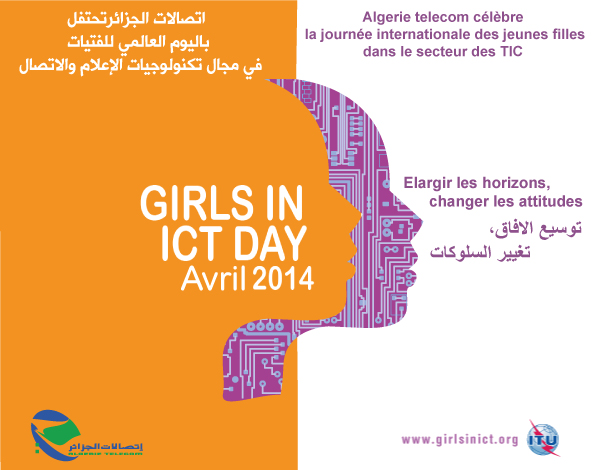 girlsinict@algerietelecom.dz